Технология 5-класс
Учительница: Ибрай кызы Жылдыз
Тема: День защитника Отечества
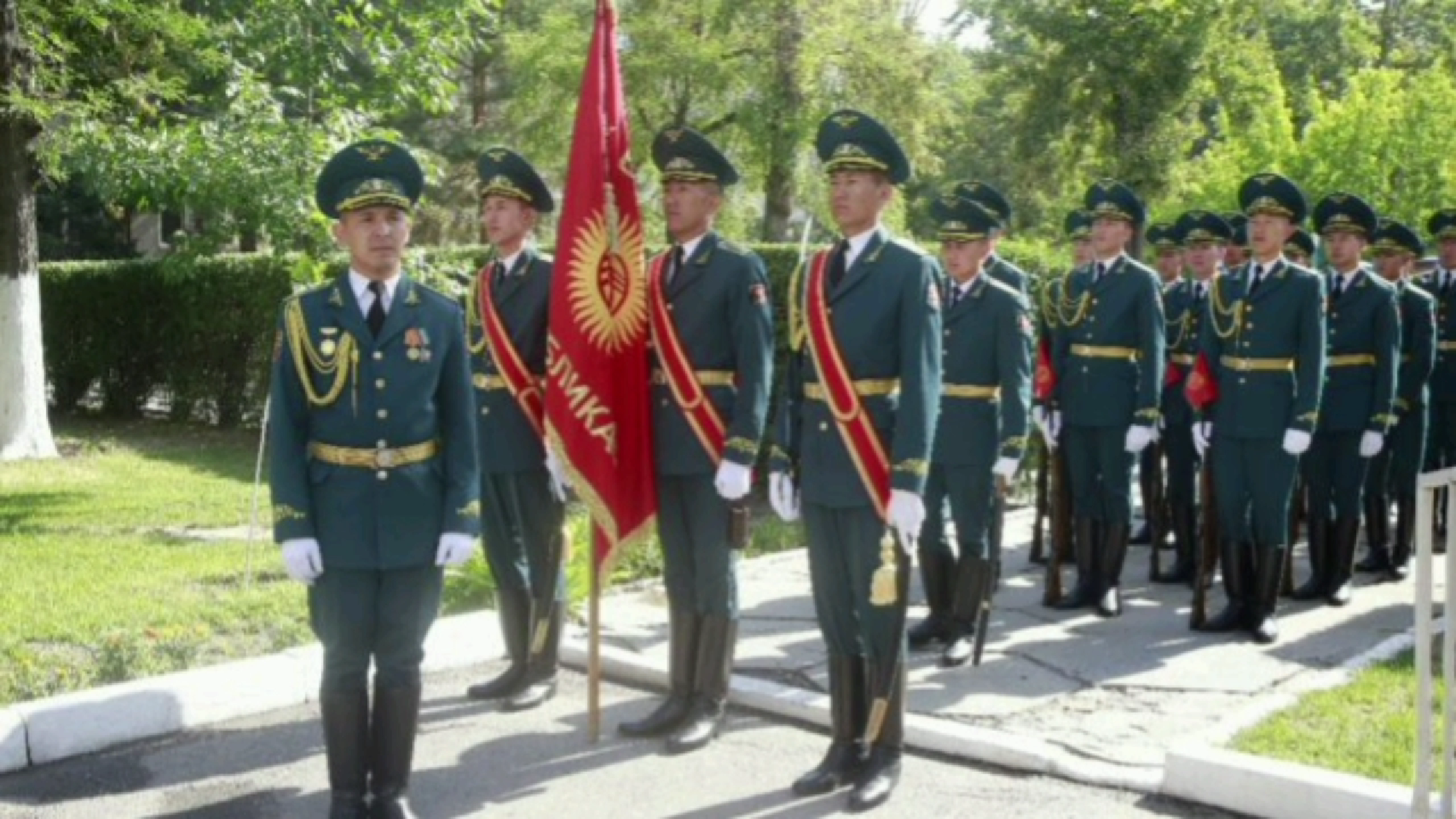 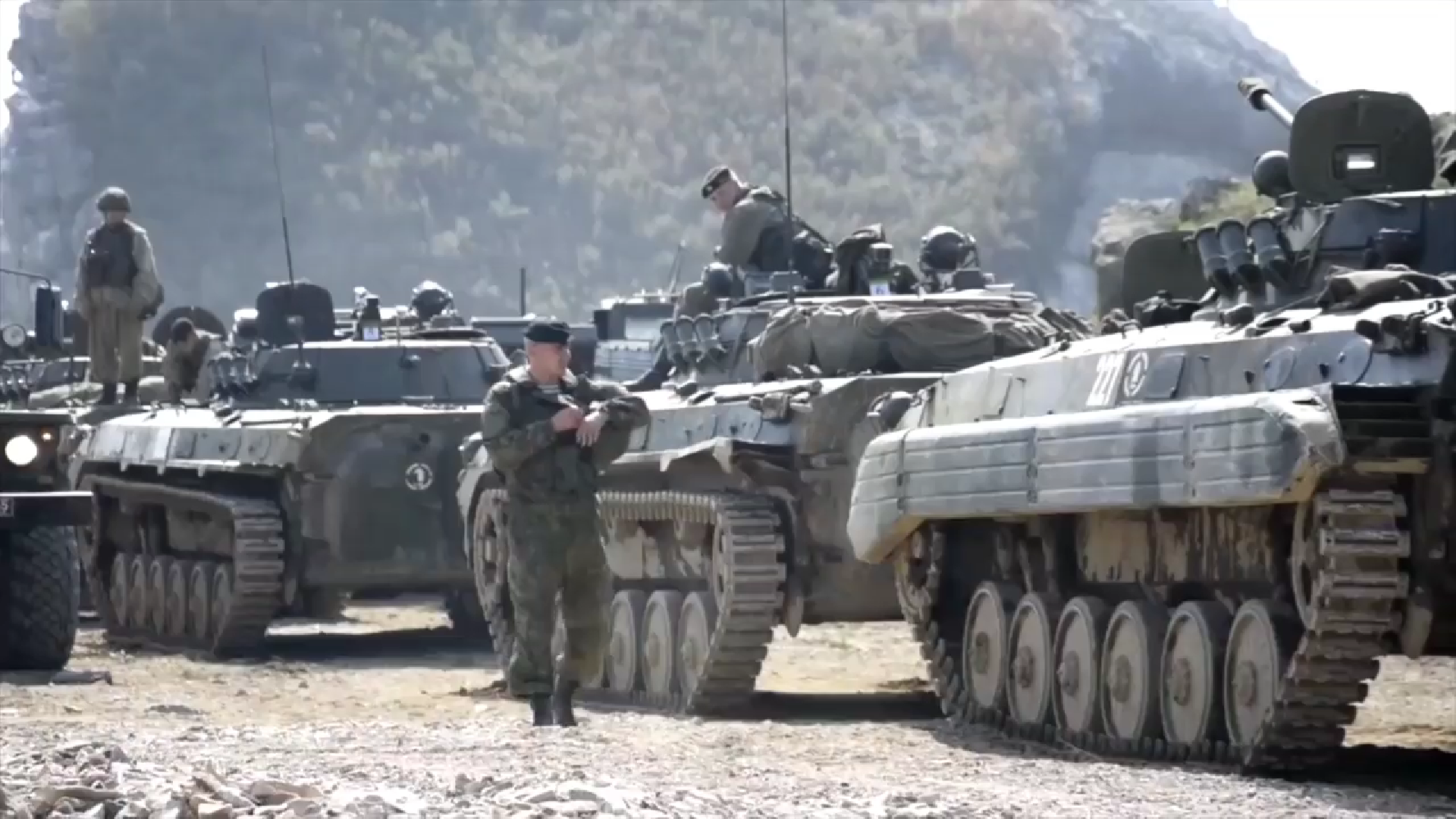 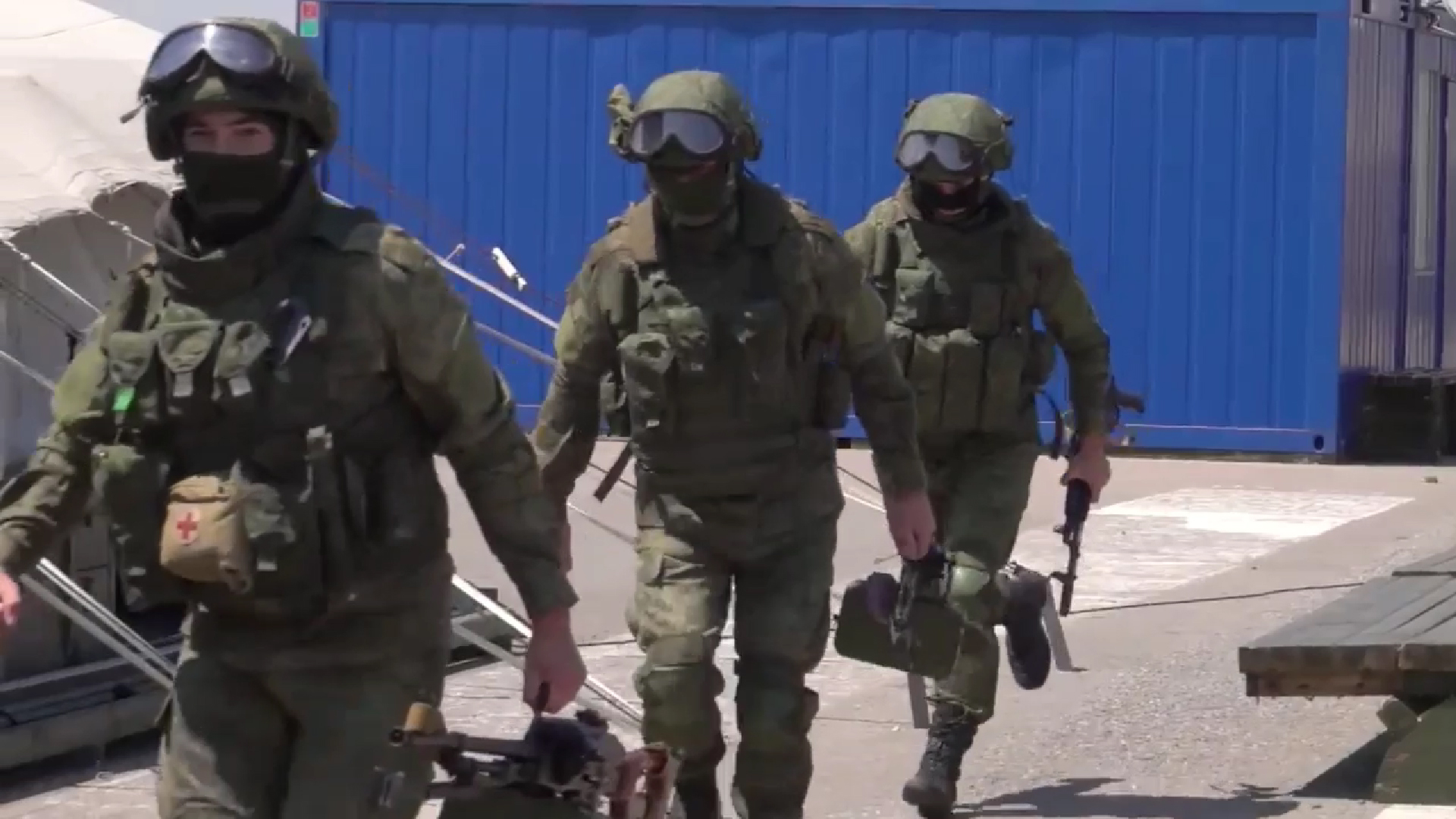 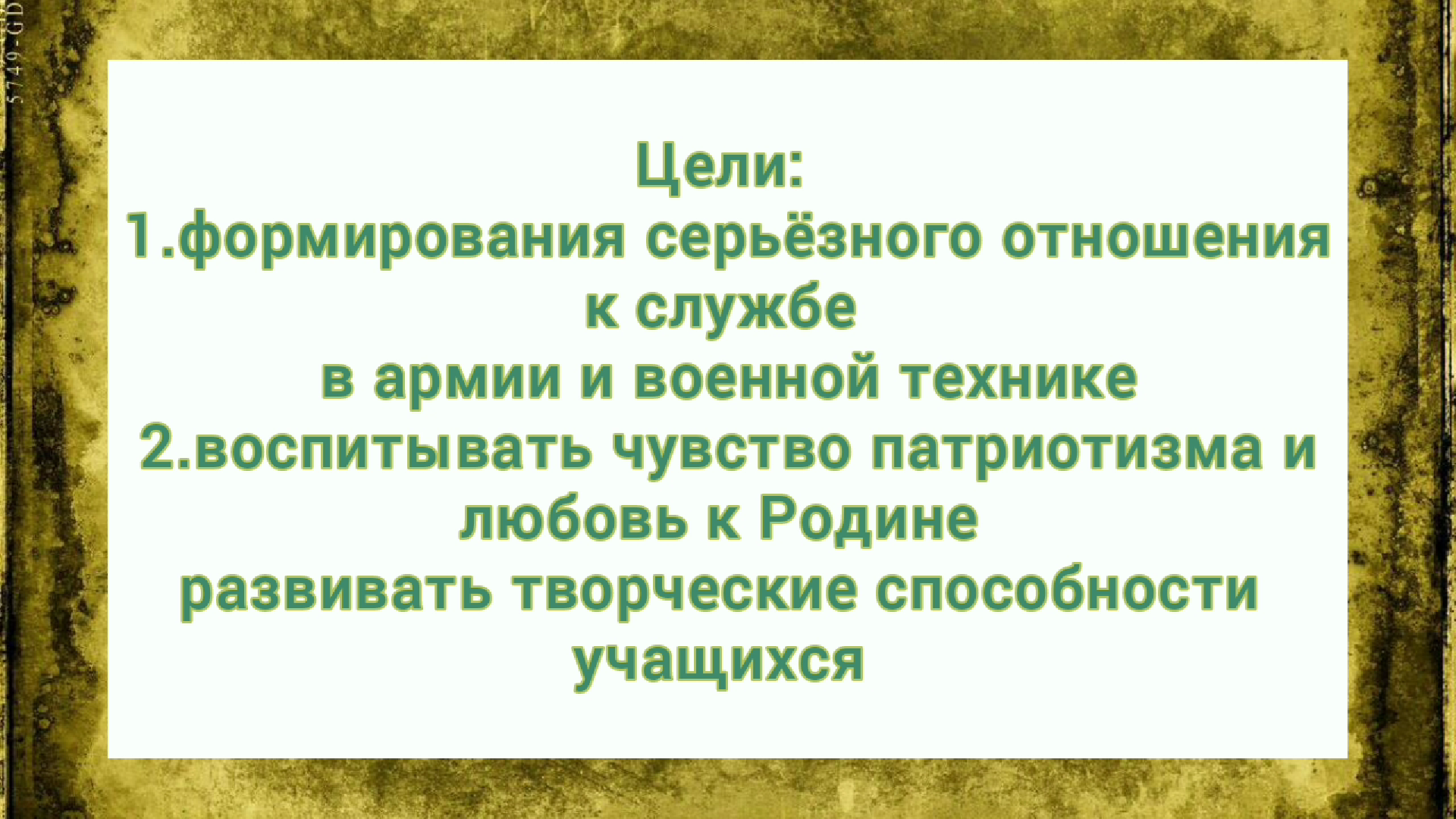 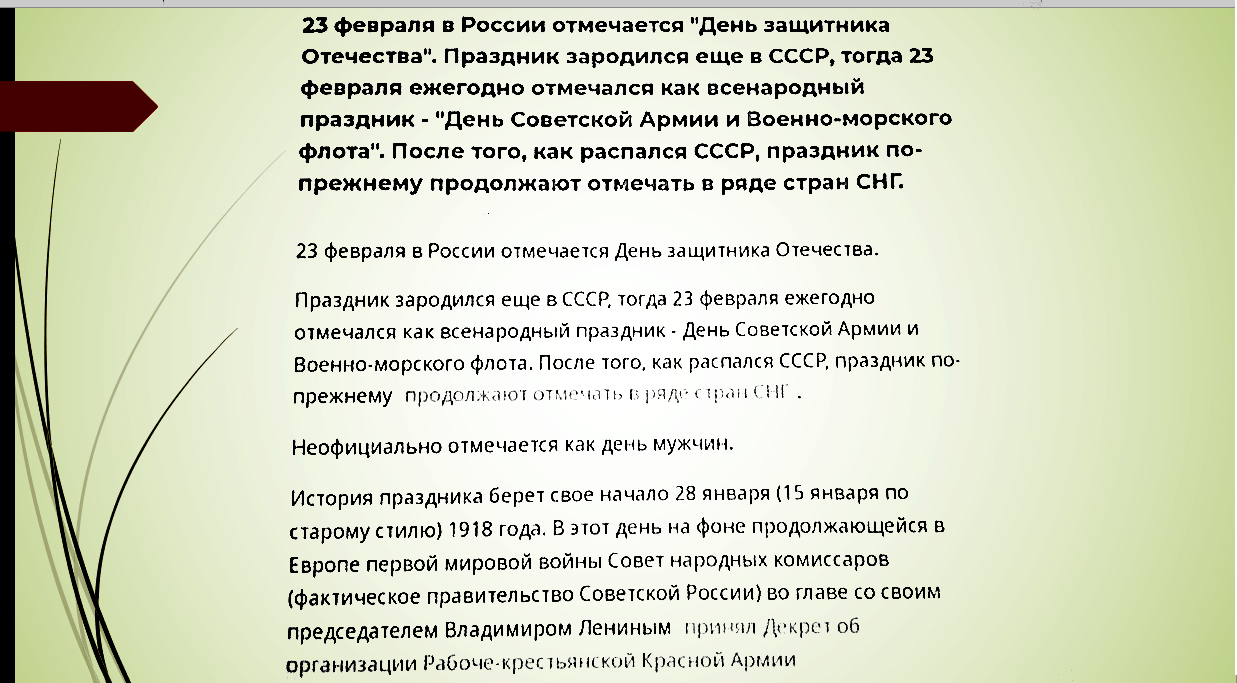 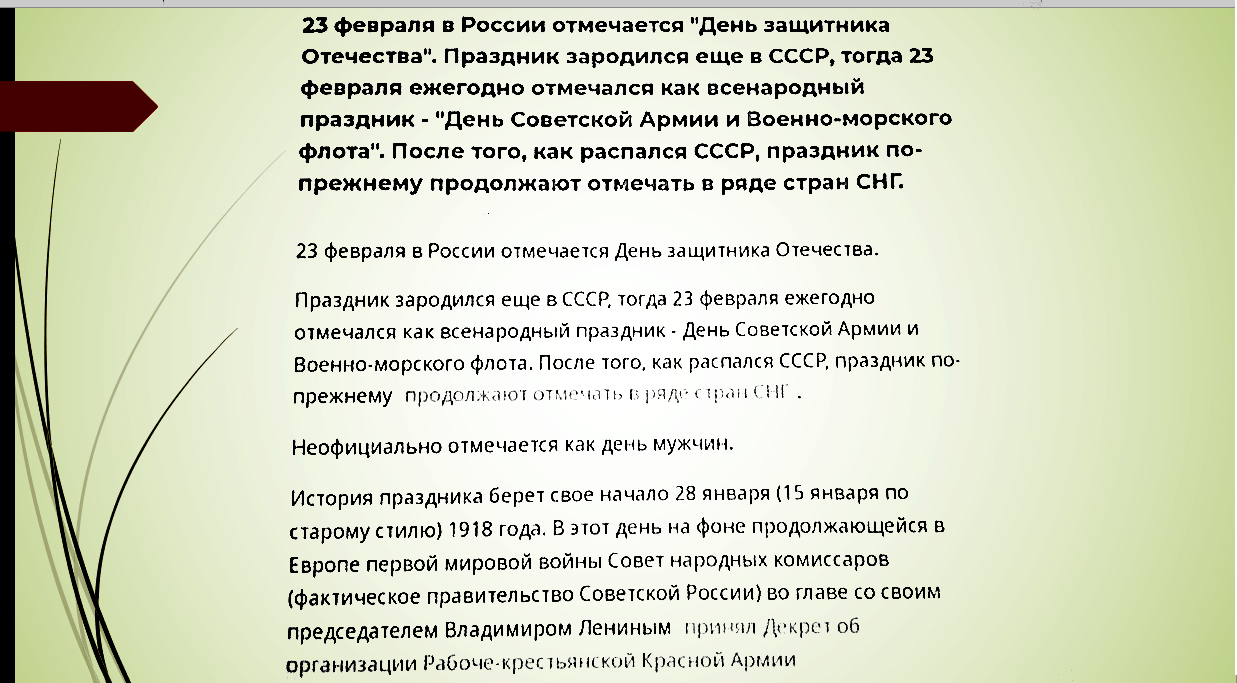 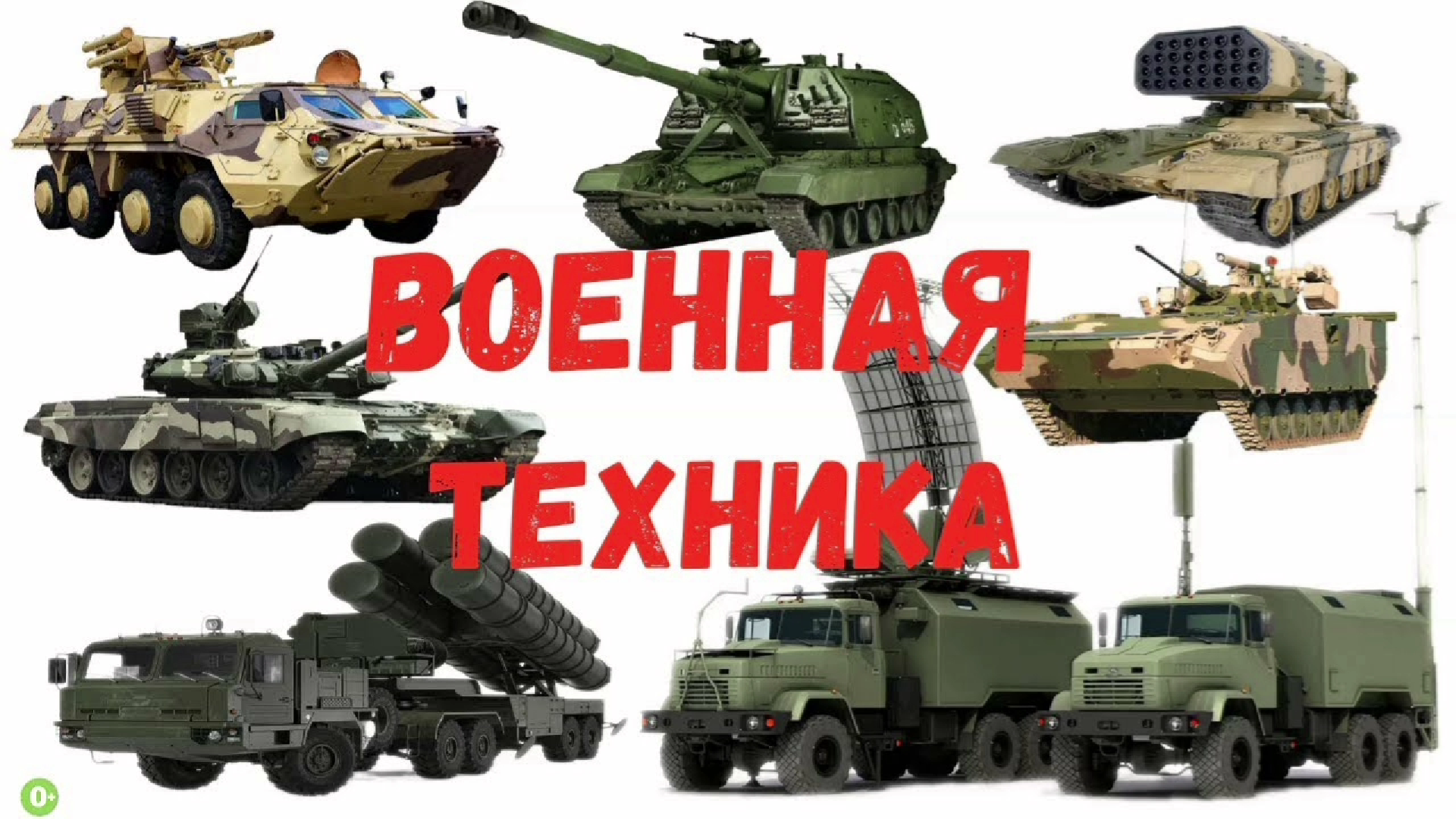 Выполнение задания по схеме
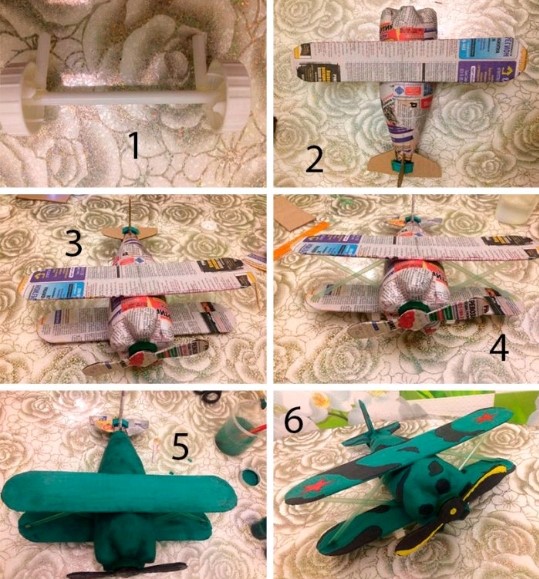 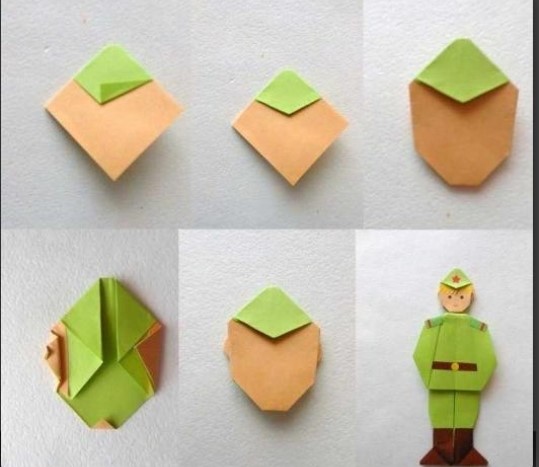 Домашнее задание: сделать из бумаги  другие военные техники (танк, вертолет и.т.д.)